Resource Definition Framework
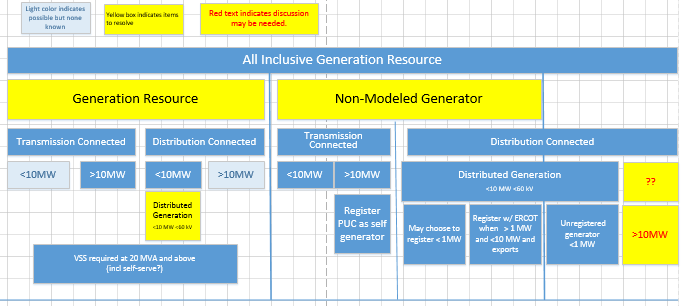 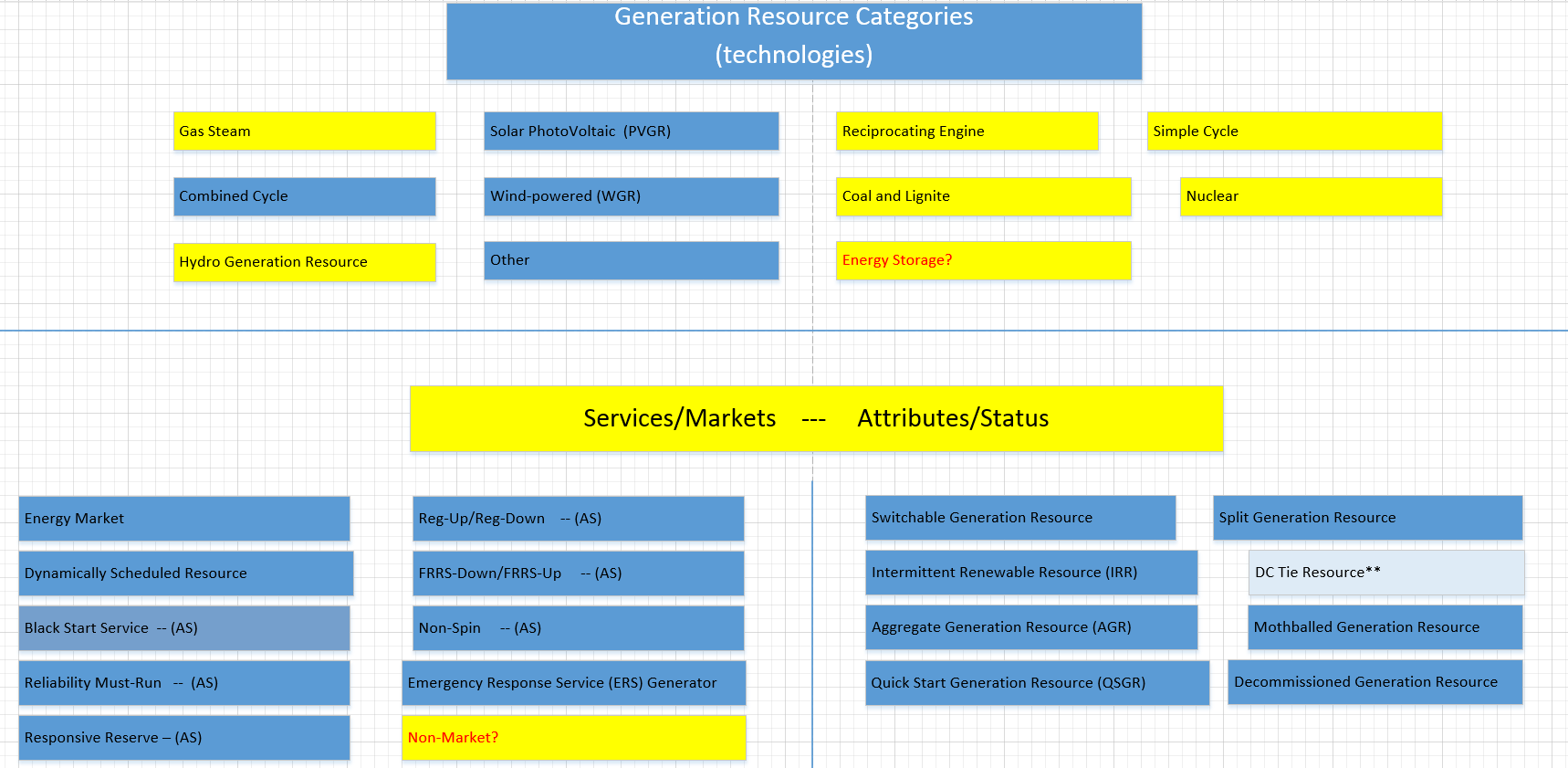